Дифференциация звуков с –ш в слогах, словах и предложениях.
Выделите первый звук в каждой картинке
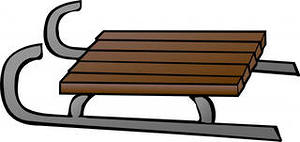 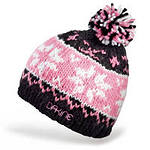 Характеристика звуков
[c]
свистящий
глухой
может быть и мягким, и твёрдым
[ш]
шипящий
глухой
твёрдый
Определи, где находится звук [ш]
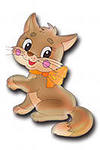 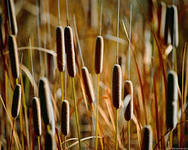 Определи, где находится  звук[c]
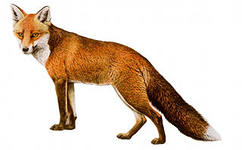 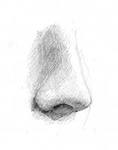 Обозначаем звук [с] буквой

Обозначаем звук [ш] буквой
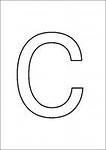 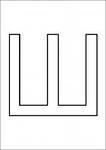 Прочитайте слоги
ша-са
шо-со
шу-су
ши-сы
са-ша
со-шо
су-шу
си-ши
Определи наличие звуков [с],[ш]
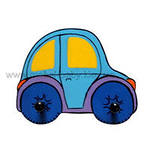 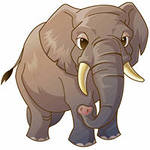 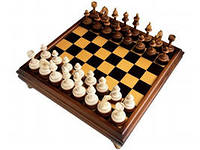 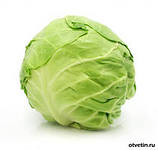 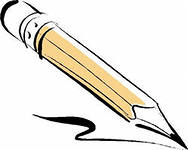 Закончите слова, добавив слоги
А) са или ша:
ли…                     ко….                   Ми…
ка….                     су….                   ро…
Б) сы или ши:
Ли…                     у…                       но…
Ко…                      у…                      ши…
Вставьте пропущенные букв с или ш
игру…ка
…каф
кра…ивый
ри…к
марты…ка
пи…к
…ани
мы…ка
…агать
вы…ивать
ме…то
…крепка
Измени слова по образцу
Я ношу – ты носишь
                         Я прошу- …
                         Я спешу - …
                        Я гашу - …
                        Я рисую - …
                        Я сыплю - …
                        Я сею - …
Составьте словосочетания
Синий
Душистый 
Яркое
Сосновая
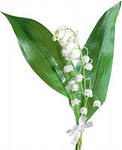 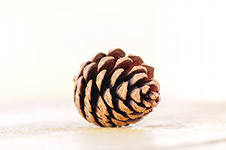 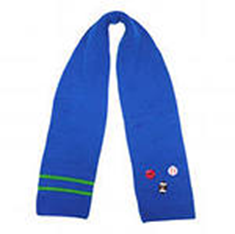 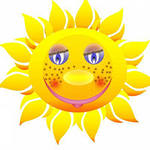 Составьте словосочетания
Шьёт 
Осыпаются 
Шуршат 
Пасёт
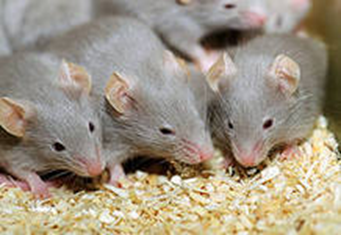 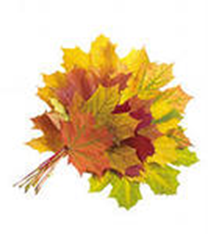 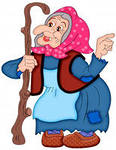 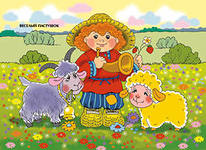 Послушай скороговорку, запомни и повтори.
Наша серая кошка 
сидела на крыше,
А ваша серая кошка 
сидела выше.
МОЛОДЦЫ!
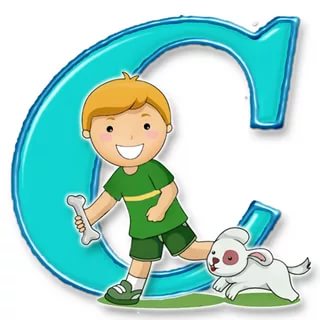